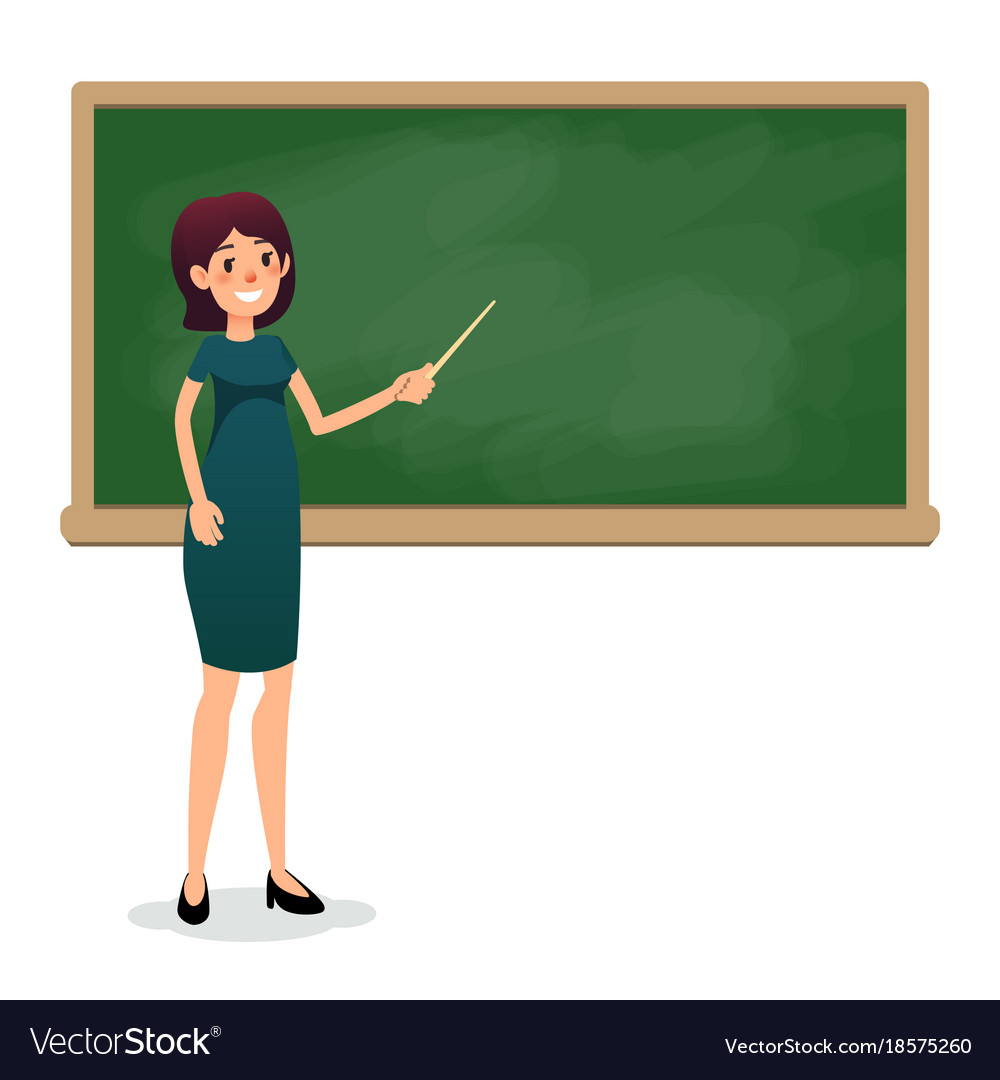 ЈУ ОШ „МИЛАН РАКИЋ“ БУКОВИЦА ВЕЛИКА
РАСТАВЉАЊЕ НА ПРОСТЕ ЧИНИОЦЕ
НАЈВЕЋИ ЗАЈЕДНИЧКИ ДЈЕЛИЛAЦ
NZD
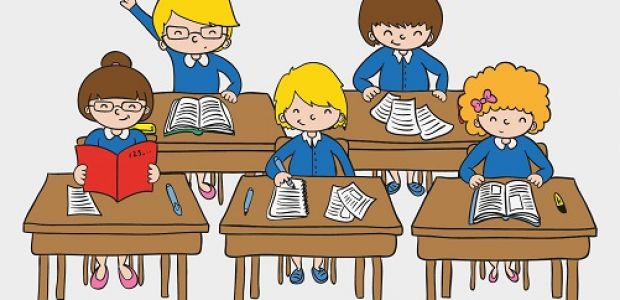 6. разред
НАСТАВНИЦА: СТАНА КУЈУНЏИЋ
јануар, 2021.
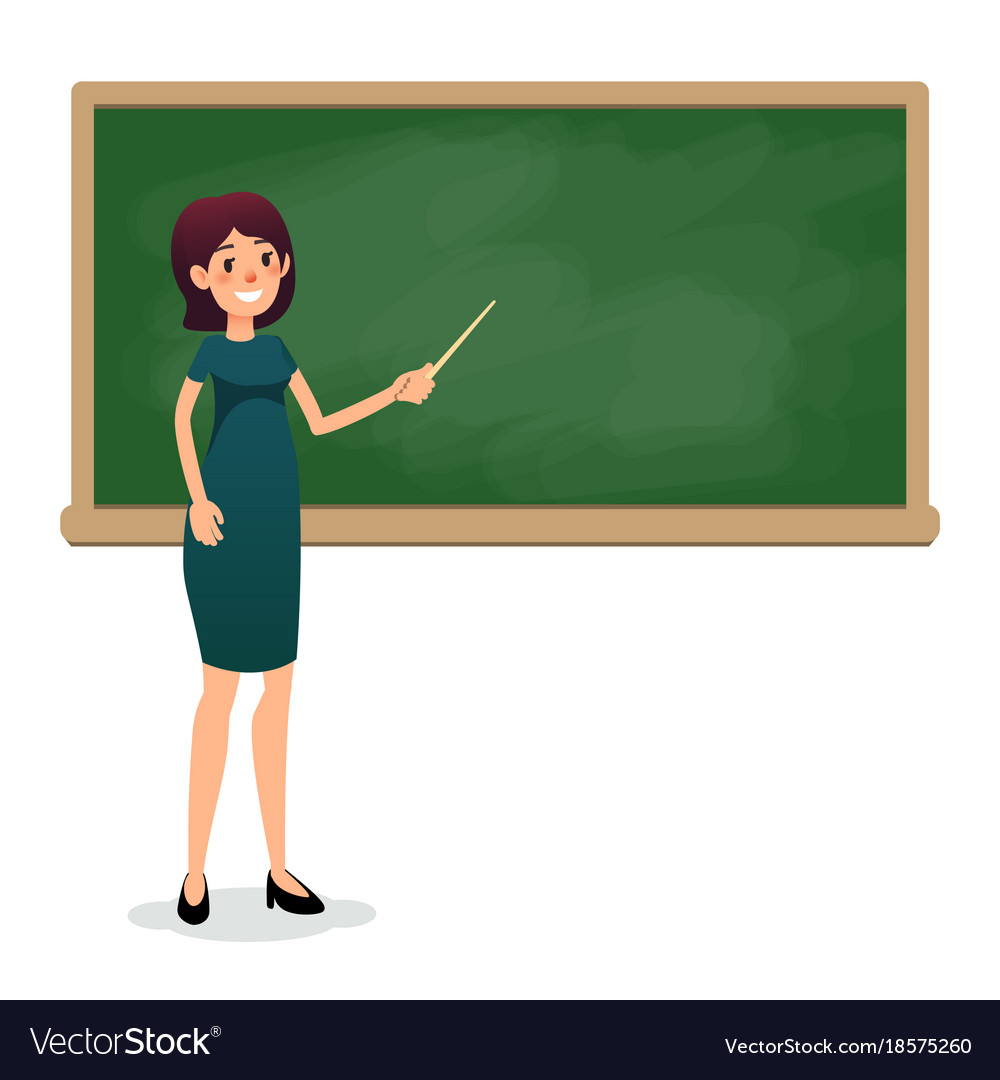 Прости чиниоци
Заједнички дјелилац
Највећи заједнички дјелилац (NZD)
Еуклидов алгоритам
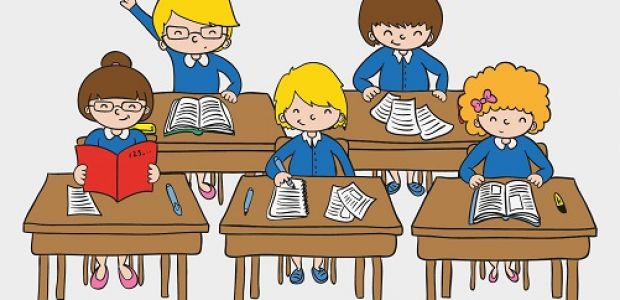 РАСТАВЉАЊЕ НА ПРОСТЕ ЧИНИОЦЕ
24
36
= 2·2·3·3
36= 6·6
= 2·3·2·3
24=2·12
= 2·2·6
= 2·2·2·3
2
24
36
2
12
2
18
2
2
6
3
9
3
3
3
3
1
1
Раставити број на просте чиниоце значи написати га у облику производа простих чинилаца.
РАСТАВЉАЊЕ НА ПРОСТЕ ЧИНИОЦЕ
150
150
2
150=3·50
150= 2·3·5·5
150=15·10
75
3
= 3·5·2·5
150= 3·5·10
150= 3·5·
2·5
5
25
5
5
150= 2·3·5·5
150= 2·3·5·5
1
Користећи приказани начин или шему, раставите сами на просте чиниоце бројеве: 
а) 396     б)1008
ЗАЈЕДНИЧКИ ДЈЕЛИЛАЦ И НАЈВЕЋИ ЗАЈЕДНИЧКИ ДЈЕЛИЛАЦ  (NZD)
Који бројеви су заједнички дјелиоци бројева:
b) 12 и 18
a) 4 и 6
За бројеве 12 и 18 који од заједничких дјелилаца је највећи?
6 12
NZD(12,18) =6
6 18
Заједнички дјелилац два броја је број са којим су дјељива оба дата броја.
NZD два броја је највећи број који истовремено дијели оба без остатка.
ЗАЈЕДНИЧКИ ДЈЕЛИЛАЦ И НАЈВЕЋИ ЗАЈЕДНИЧКИ ДЈЕЛИЛАЦ  (NZD)
15
NZD(195,150)=
150
2
195
3
150,
195
3
75
3
65
5
NZD(195,150)=3·5=15
65
50,
5
25
13
5
13
5
5
1
13
10,
1
150= 2·3·5·5
195= 3·5·13
Највећи заједнички дјелилац (NZD) за дате бројеве тражимо све док они и количници дијељења имају заједничке, просте дјелиоце.
НАЈВЕЋИ ЗАЈЕДНИЧКИ ДЈЕЛИЛАЦ  (NZD)
1
б)NZD(8,9)=
а)NZD(28,42,70)=
14
8,
9
1
28,
42,
2
узајамно прости бројеви
70
NZD(28,42,70)=
2·7=14
14,
35
21,
7
немају заједничких дјелилаца
2,
5
3,
8= 2·2·2
9= 3·3
?
Број 8 и број 9 нису прости бројеви!
И један и други имају више од два дјелиоца и зато су сложени бројеви.
Бројеви 8 и 9 су узајамно прости бројеви зато што немају заједничких дјелилаца.
НАЈВЕЋИ ЗАЈЕДНИЧКИ ДЈЕЛИЛАЦ  (NZD)
У једном складишту, вреће од 96 kg брашна и 60 kg шећера треба подијелити у једнаке кесе.
Колико кеса ће бити потребно?
Колико килограма ће бити у једној кеси?
96,
60
2
NZD(96,60)=2·2·3=12
У једној кеси ће бити 12kg.
30
48,
2
15
3
24,
8,
5
=8
96:12
Потребно је 5+8=13 кеса.
=5
60:12
ЕУКЛИДОВ АЛГОРИТАМ И НАЈВЕЋИ ЗАЈЕДНИЧКИ ДЈЕЛИЛАЦ  (NZD)
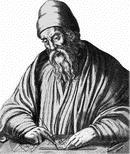 66
NZD(462,132)=
1. Одузми мањи број од већег.
462-132=330
2. Упореди разлику и умањилац.
132=330
198=132
132=66
3. Ако је резултат једнак нули, стани.
Еуклид (330 - 275. п.н.е) 
је био познати 
грчки математичар
 из Атине.
330-132=198
4. Испиши резултат као NZD.
198-132=66
5. Ако је нова разлика већа од нуле, понови корак 1.
132-66=66
Како то да алгоритам заиста даје добро рјешење? 
Разлог томе лежи у особинама операције одузимања и множења: 
- Највећи заједнички дјелилац два броја ће бити и НЗД разлике та два броја и мањег броја.
66=66
66-66=0